Contemporary Russian Short Stories, week 5
Liudmila Ulitskaia, ‘The Gift Not Made By Human Hand’
Sex/gender as a system
a set of arrangements by which the biological raw material of human sex and procreation is shaped by human, social intervention and satisfied in a conventional manner, no matter how bizarre some of the conventions may be.
Gayle Rubin, 1975
Three waves of feminism1) First Wave
The Enlightenment (all about universal rights) (from 1800-1960s)
2) Second wave
1960s - gender as artificial construct — specific nature of women’s oppression, feminism
3) Third Wave
rethink gender using psychoanalysis, Kristeva, valuing desire, sex …, placing masculinity on the agenda too
How is Gender Constructed?
Russia/Soviet Union in the 1960s
Women’s Day, 8 March
Defender of the Motherland Day
Neither Church, nor kitchen, nor state
Women and the Russian revolution
Granting of universal suffrage for women over 20 in July 1917 (following February Revolution)
Bolshevik/October 1917 Revolution saw women’s liberation in class terms — through work
Campaigns to liberate women from domestic work
Rethinking of the family
Soviet Union first country to legalise abortion in November 1920
Divorce made easy
Bolshevik Party leadership all male
Literacy Campaigns reached women slowly
13% female literacy in 1897, 
25% by1920, 
42% by 1925
Abortion then banned in 1936
Women in the Thaw
1956 increase in maternity leave from 77 to 112 days
1957 — women no longer allowed to work underground in mining
1960 – banned from fishing fleets
on the other hand, labour was required — women 40% of workforce before war, 55% by end of the war, fell, but back up to 59% by mid 60s
First woman in space
Valentina Tereshkova — first woman in space, 1963
Liudmila Ulitskaia
Collection of short stories published 1993
Author critical of Putin government and moved to Germany following the 2022 invasion of Ukraine
Adlam, Women in Russian literature
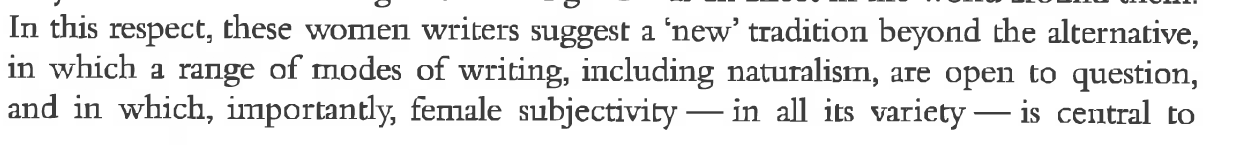 Sutcliffe, The Prose of Life
Byt (everyday)/bytie (higher meaning)
Infringing norms, taboos
But Ulitskaia doesn’t see herself as doing that…
Goscilo  - the body
Goscilo
Goscilo – women’s desire and bodies shocking
Putin
Sutcliffe